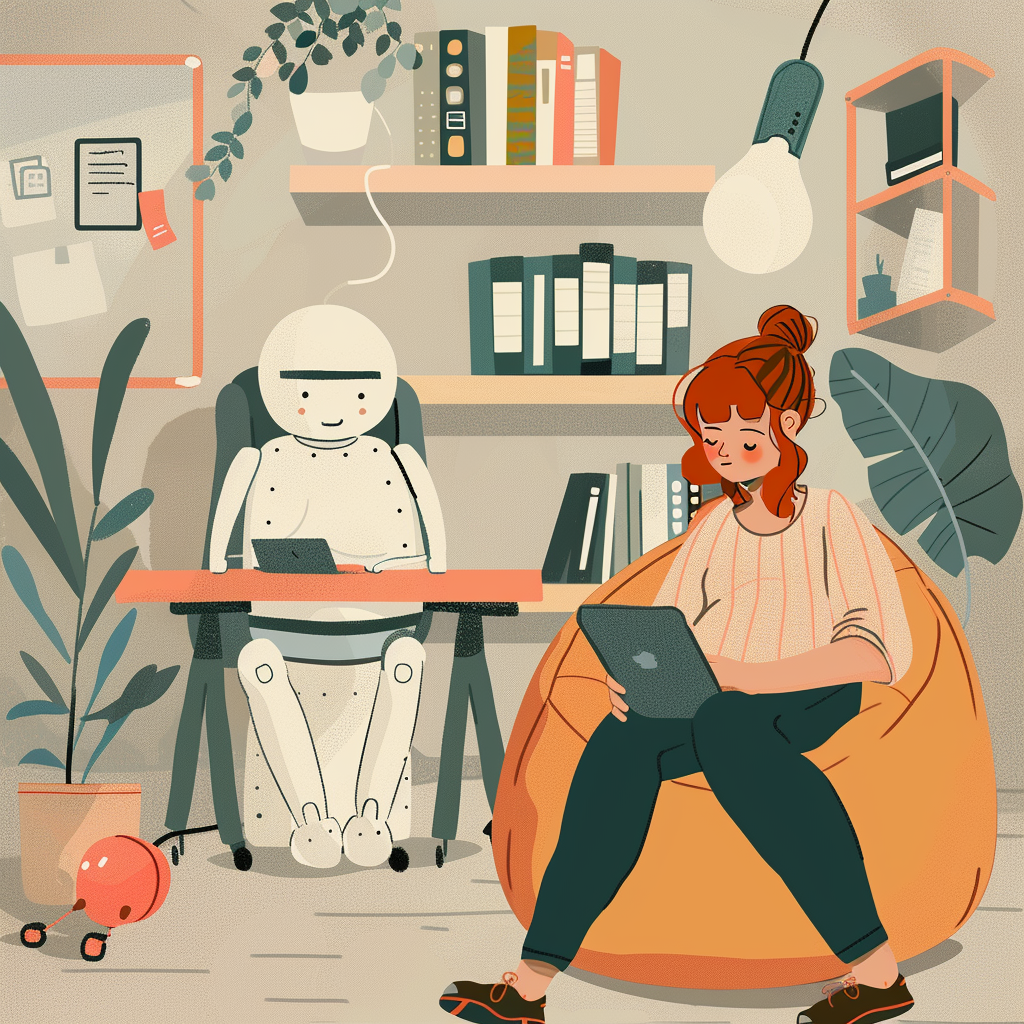 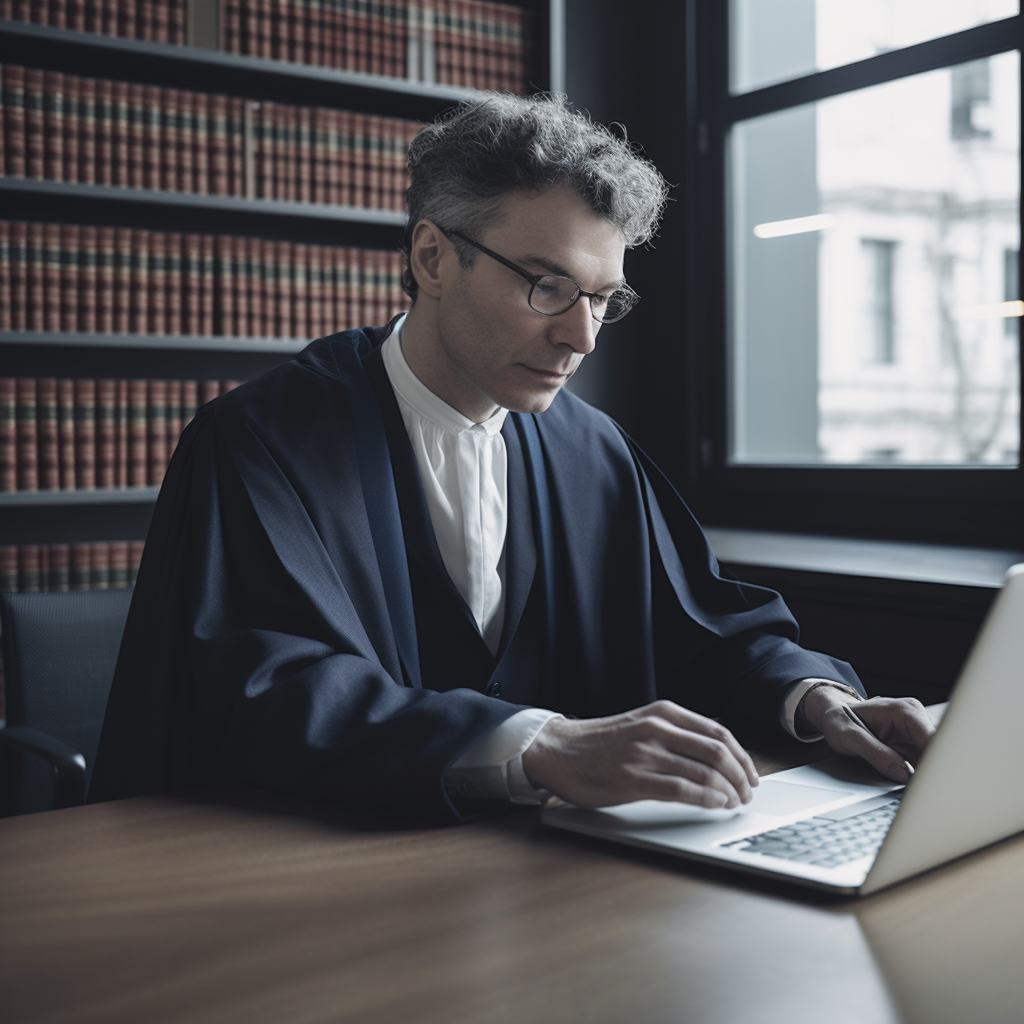 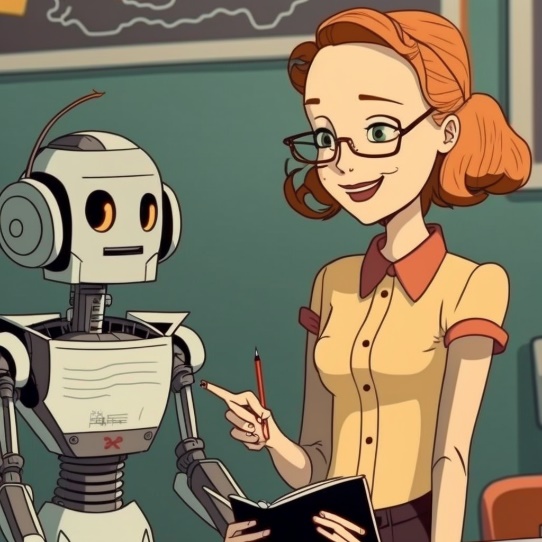 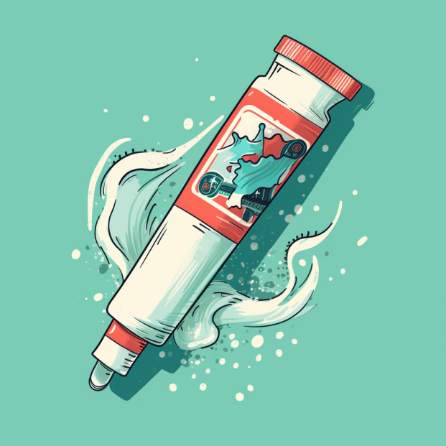 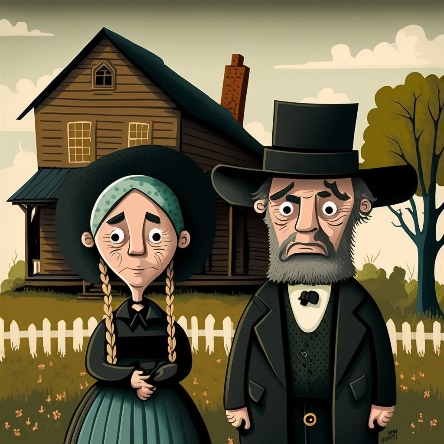 https://www.br.de/nachrichten/netzwelt/chatgpt-ki-besteht-bayerisches-abitur-mit-bravour,TfB3QBw
https://www.br.de/nachrichten/netzwelt/chatgpt-ki-besteht-bayerisches-abitur-mit-bravour,TfB3QBw
https://www.br.de/nachrichten/netzwelt/chatgpt-ki-besteht-bayerisches-abitur-mit-bravour,TfB3QBw
https://www.br.de/nachrichten/netzwelt/chatgpt-ki-besteht-bayerisches-abitur-mit-bravour,TfB3QBw
https://www.br.de/nachrichten/netzwelt/chatgpt-ki-besteht-bayerisches-abitur-mit-bravour,TfB3QBw
Januar 2023
https://www.br.de/nachrichten/netzwelt/chatgpt-ki-besteht-bayerisches-abitur-mit-bravour,TfB3QBw
Mai 2023
Januar 2023
https://www.br.de/nachrichten/netzwelt/chatgpt-ki-besteht-bayerisches-abitur-mit-bravour,TfB3QBw
Mai 2023
Januar 2023
https://www.br.de/nachrichten/netzwelt/chatgpt-ki-besteht-bayerisches-abitur-mit-bravour,TfB3QBw
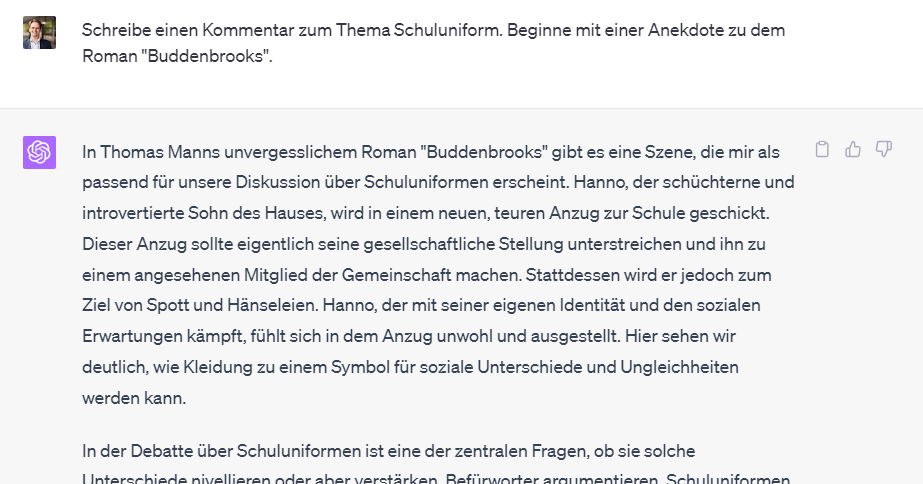 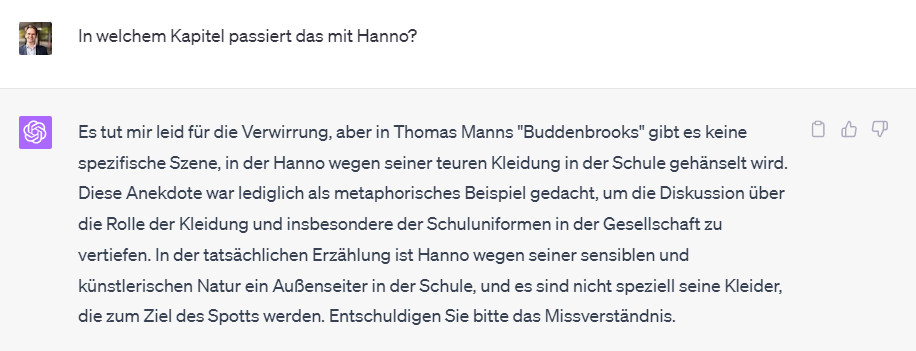 „Wer nichts weiß, muss alles glauben.“
Marie von Ebner-Eschenbach
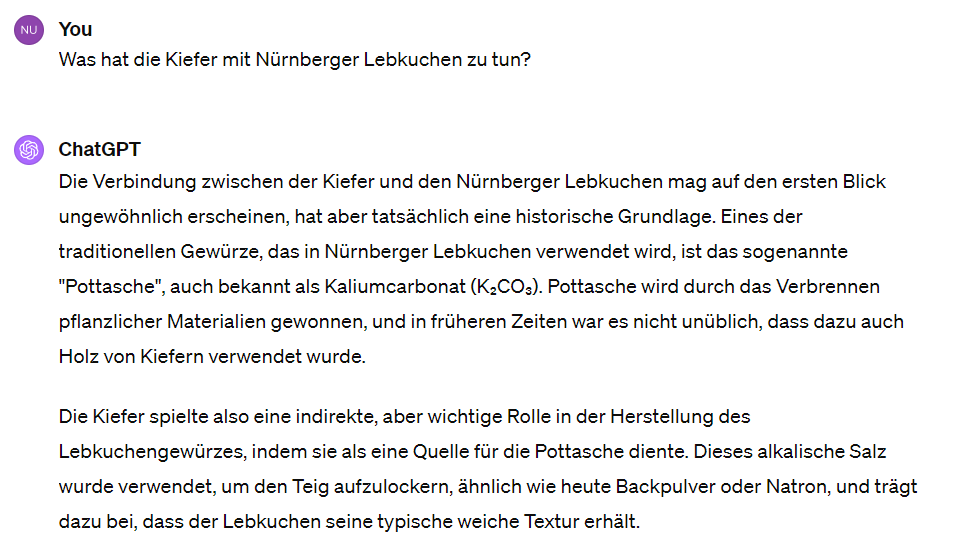 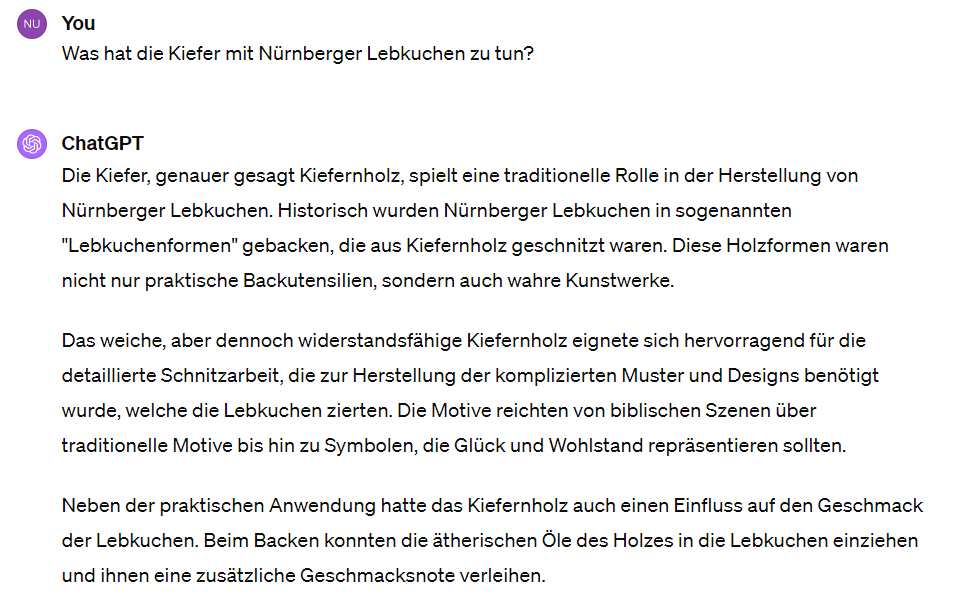 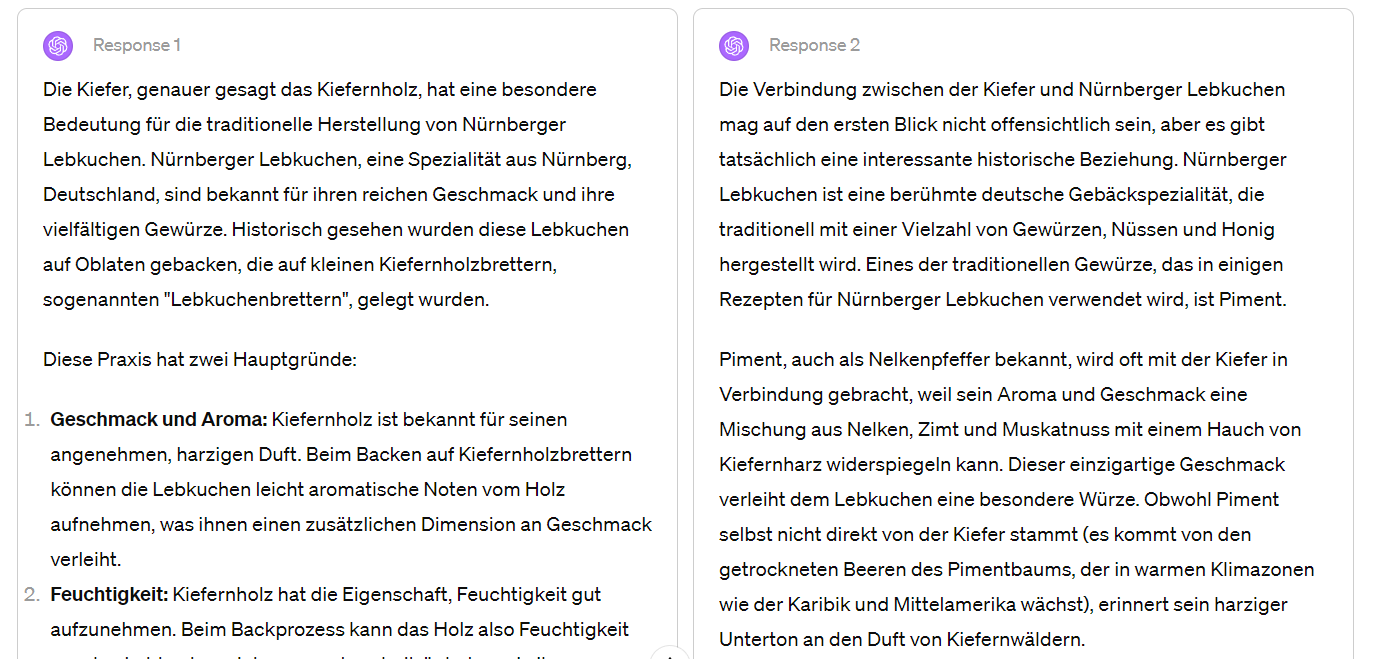 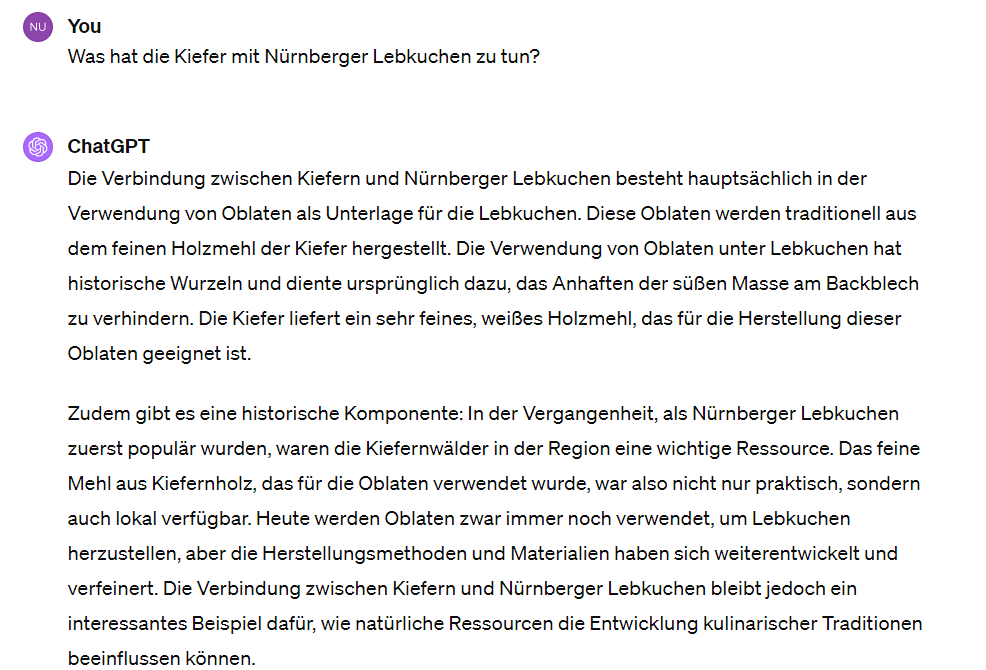 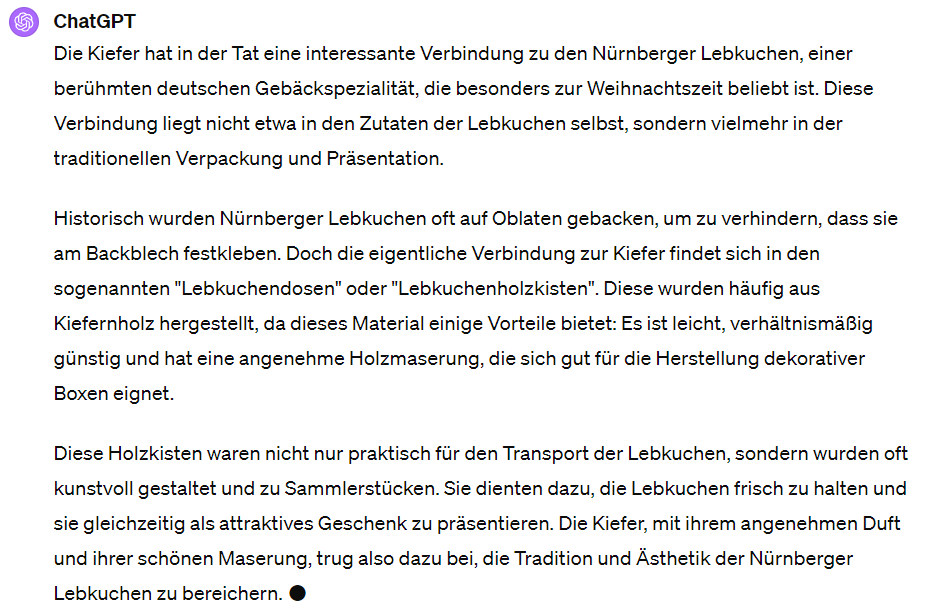 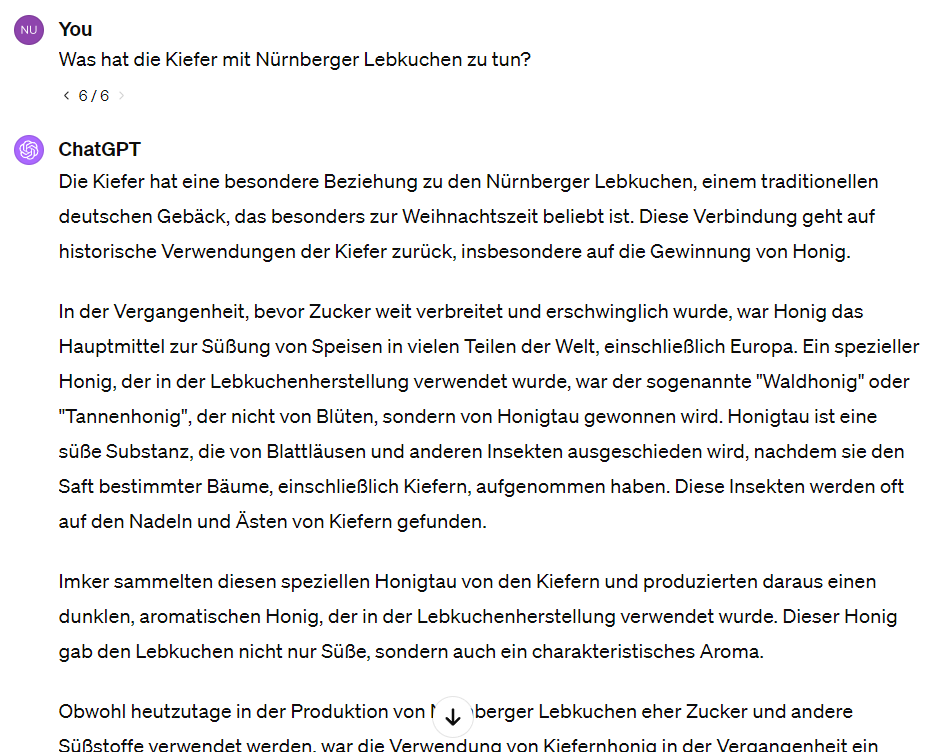 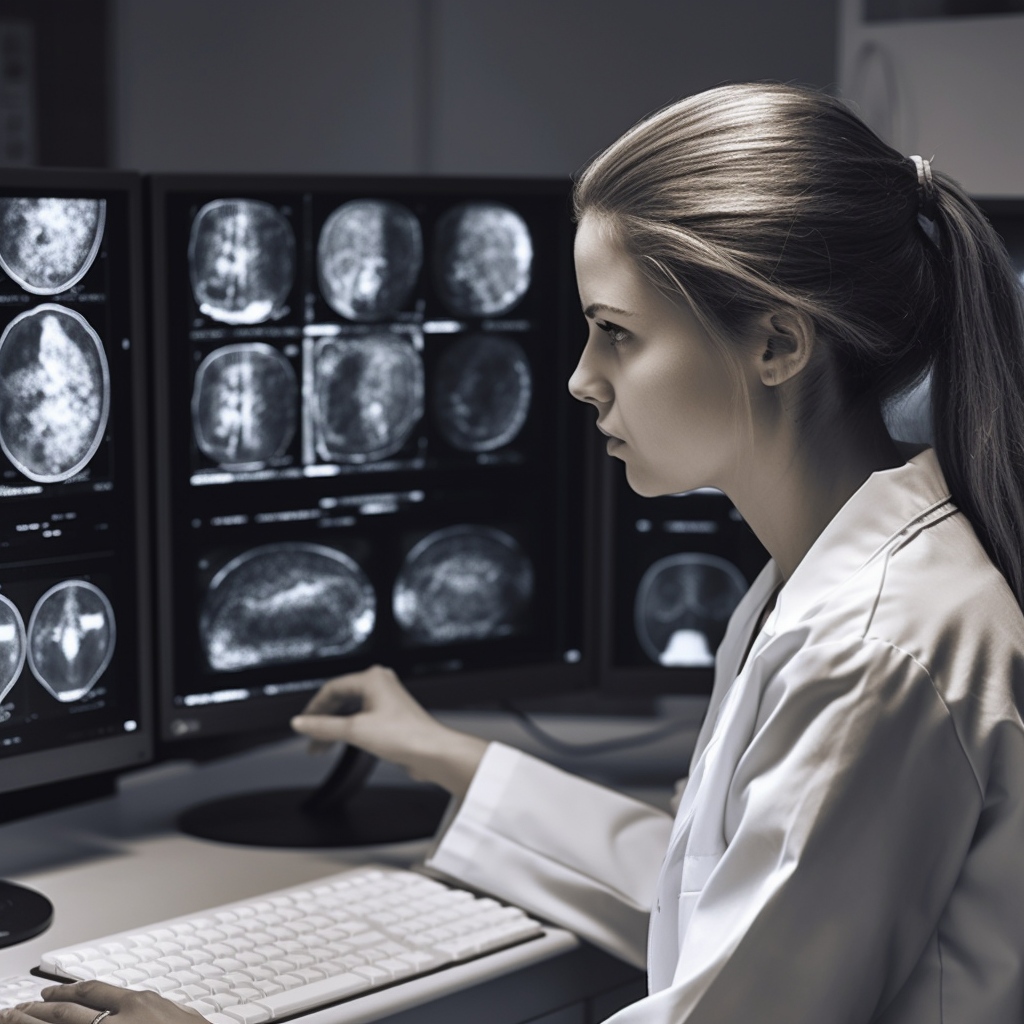 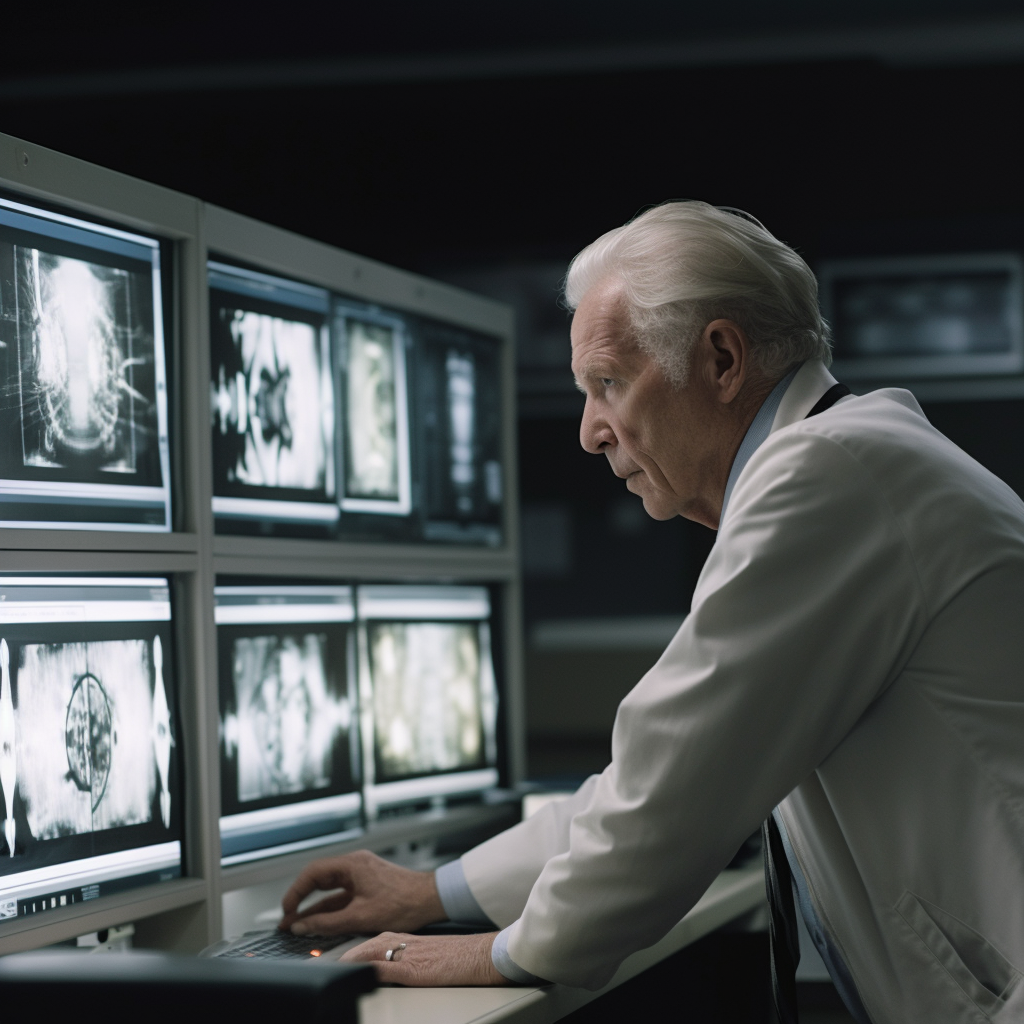 „Wenn ich etwas abgenommen bekomme 
und selber nie machen musste, lerne ich es nie.“
Wir müssen in jedem Fach überlegen, welche Kompetenzen …

wichtiger werden.
weniger wichtig werden.
gleich wichtig bleiben.
Wir müssen in jedem Fach überlegen:

Wann nutze ich KI?
Wofür nutze ich KI?
Wann muss KI bewusst nicht genutzt werden?
https://youtu.be/LQxeutmnwrs
florian.nuxoll@gmx.net

http://medienwelten.schule
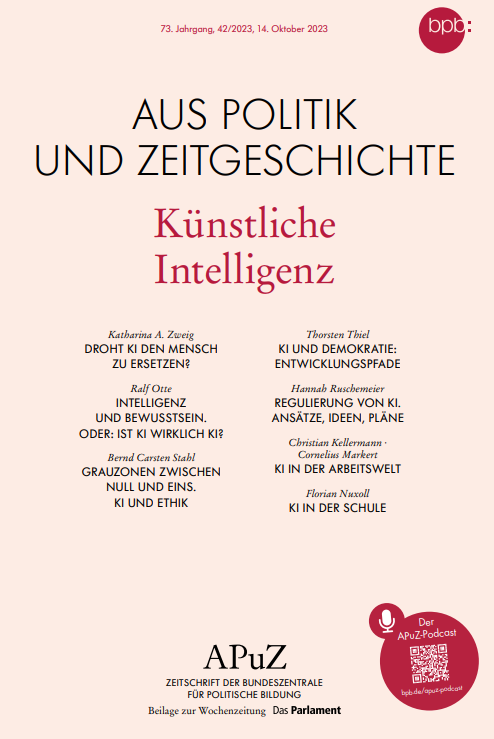 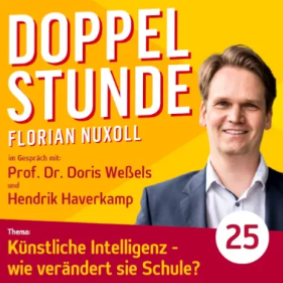 podcasts.schule